End of life psychedelic care
Christine Caldwell
February 14, 2024
Christine Caldwell
Founder/Executive Director, End of Life Psychedelic Care
Graduate, 12-month Psychedelics Today Vital Therapies and Integration Program
Owner, 250-client home health care agency in Sarasota and sold it to Empath/Tidewell
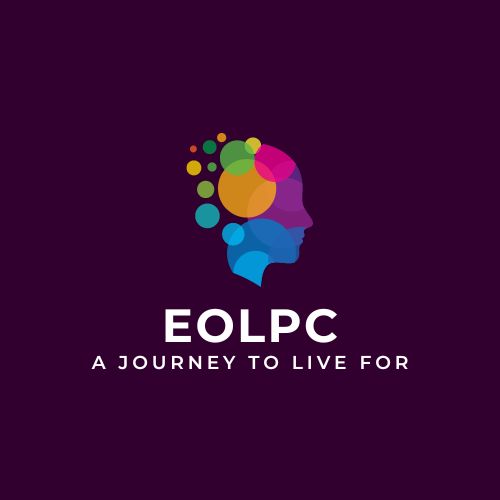 agenda
The Psychedelics
The Research
Health considerations
Stories
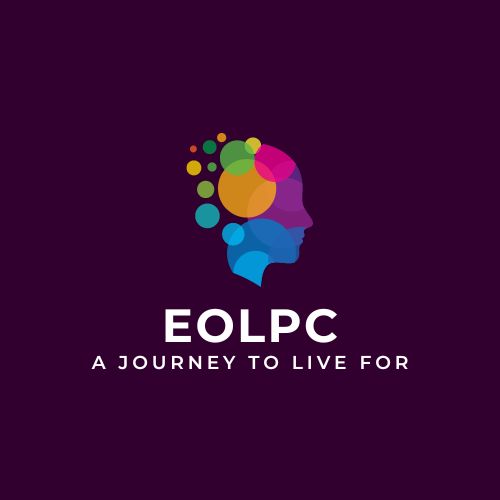 The psychedelics
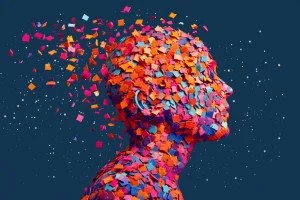 Psilocybin
MDMA
Ketamine
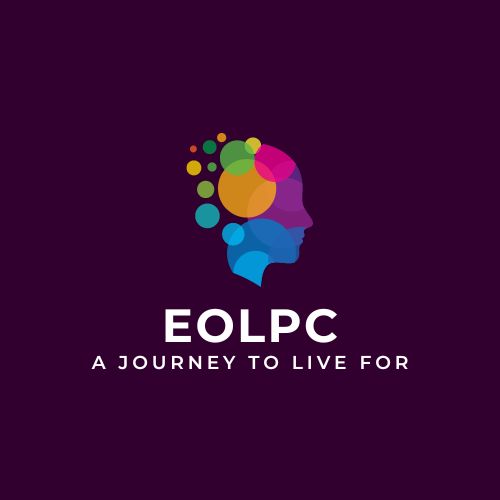 Psychedelics: A Novel Treatment Model
Active Coping vs Passive Coping
Transdiagnostic mechanism of action treatment approach
Neuroplasticity: enhanced learning and opening of critical periods
Mystical Experiences
Social and Nature Connectedness
Benefit dependent on mindset and the “setting”
Integration is a key part of the therapeutic benefit
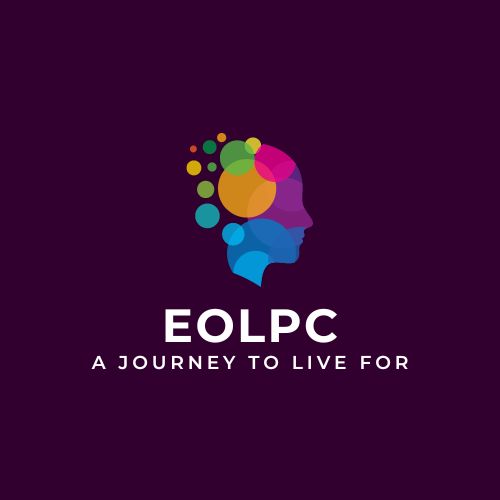 [Speaker Notes: Passive Coping/Psychic Rigidity: Decreased Limbic Responsivity, Emotional Blunting, Resilience, Patience, and Tolerance of Stress Increased
Active Coping/Psychic Flexibility: Cortical Entropy, Adaptability and Change, Environmental Sensitivity, Plasticity, Learning and Unlearning

Transdiagnostic: You don’t prescribe psychotropics to treat a DSM-V diagnosis

Critical Period: Research has shown psychedelics to open up the social reward critical period. Duration of reopening proportional to the acute subjective effects of the psychedelic

Gita Vaid, MD, and Barry Walker, MEd. https://12140291745743494666.googlegroups.com/attach/50964fb84aa4b/Vaid%20-%20Psychedelics%20-%20Connection.pdf?part=0.1&view=1&vt=ANaJVrGYZWfQflVEf30Ar8qsse0Lo9Yu3luu12cqI22WjomBV35U3AtIpgKoB1VBmjenaVtdC3cMZFMyT9bUOnBJJYY_naw0ih69l2JtCXLcyt0-m2AAdXY]
Potential Benefits
Ease anxiety and depression
Reduce chronic pain
Reduce fear of dying
Learn to live in the present moment
Bring purpose and meaning to life
Experience a oneness with the universe and humanity
Bring a sense of awe and wonder to “the next place”
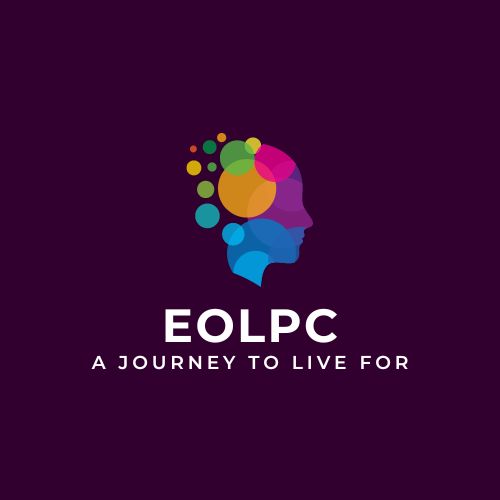 [Speaker Notes: Almost like a “Maslow's Hierarchy”, although not linear, patients’s intention can be anywhere on the list.]
Key Similarities
Creates altered states of consciousness
Reduces anxiety, depression, PTSD, and more
Involves memory/learning regions of the brain
Increases neuroplasticity
Opens Critical Social Reward Period
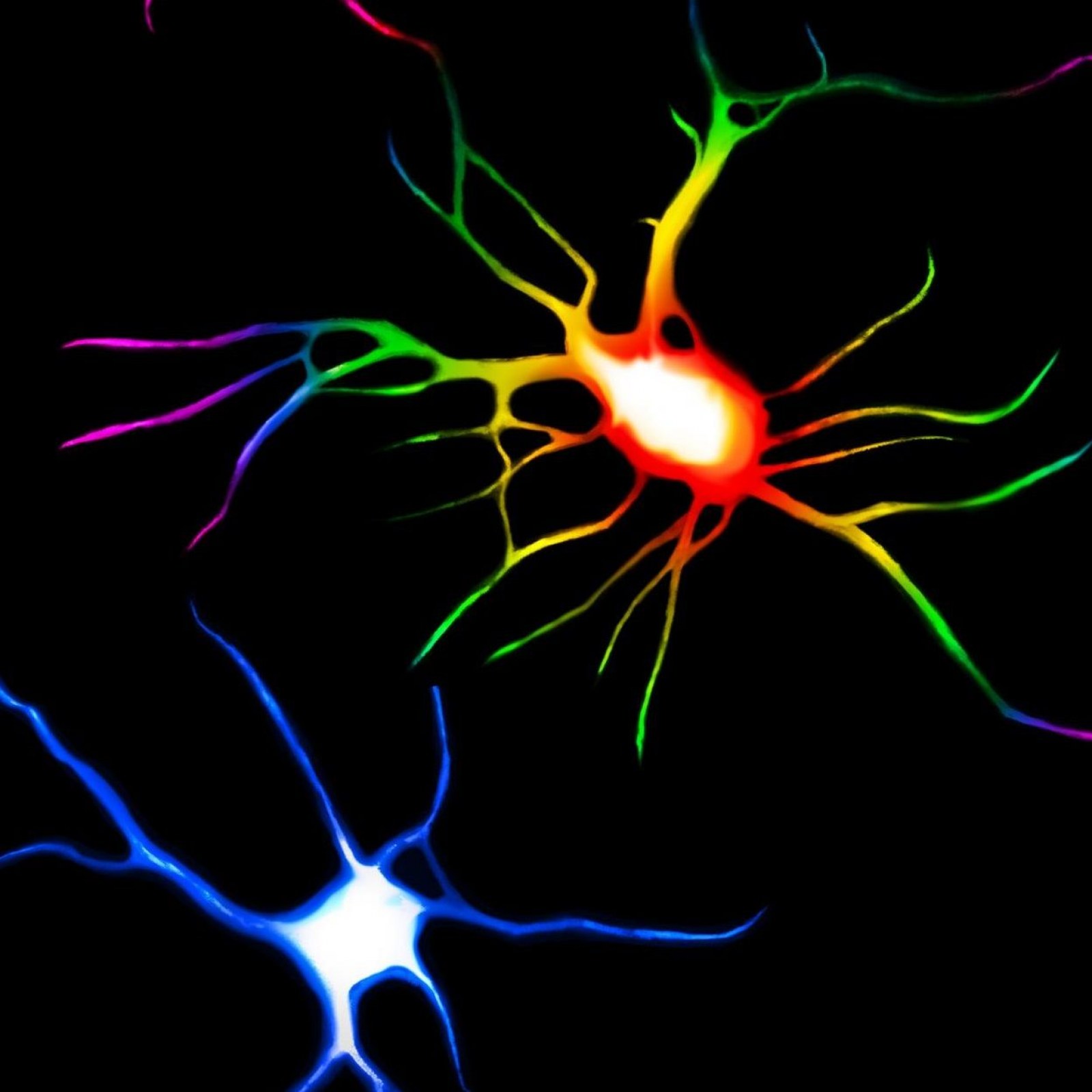 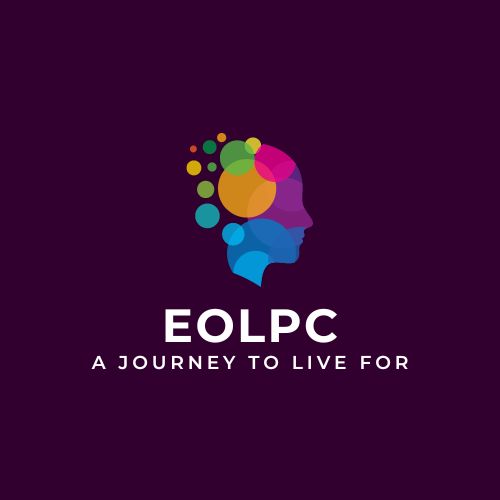 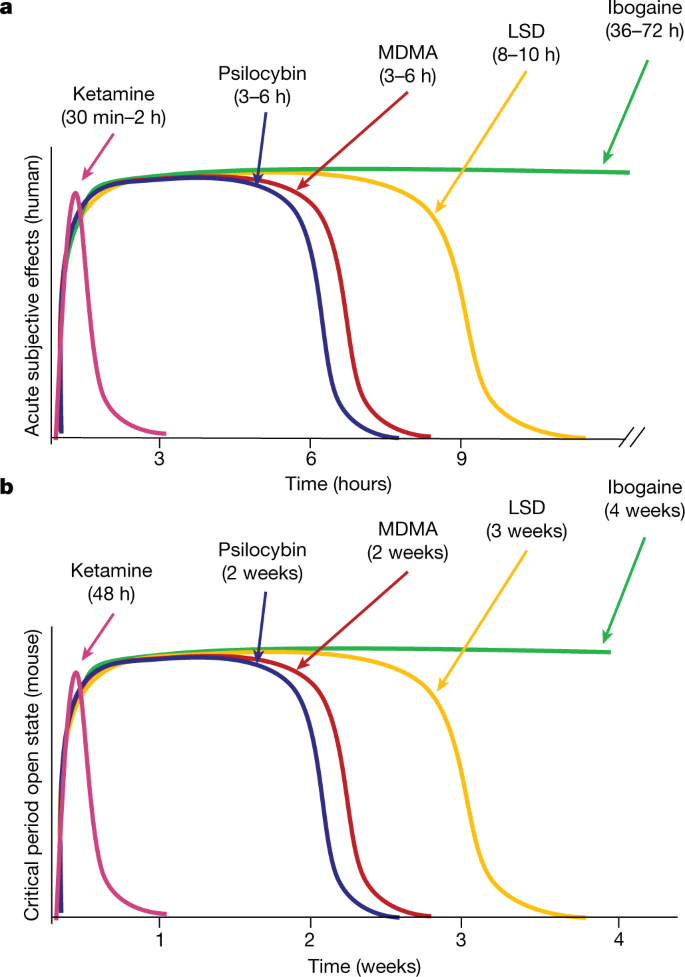 Acute Subjective Effects & Open Critical Period
Ketamine: SE=30min-2hrs /CPO=48 hrs
Psilocybin and MDMA: SE=3-6hours/ CPO=2 weeks
LSD: SE=8-10hrs/CPO=3wks
Ibogaine: SE=36-72hrs /CPO=4 weeks
https://www.nature.com/articles/s41586-023-06204-3
[Speaker Notes: June 14, 2023. https://www.nature.com/articles/s41586-023-06204-3]
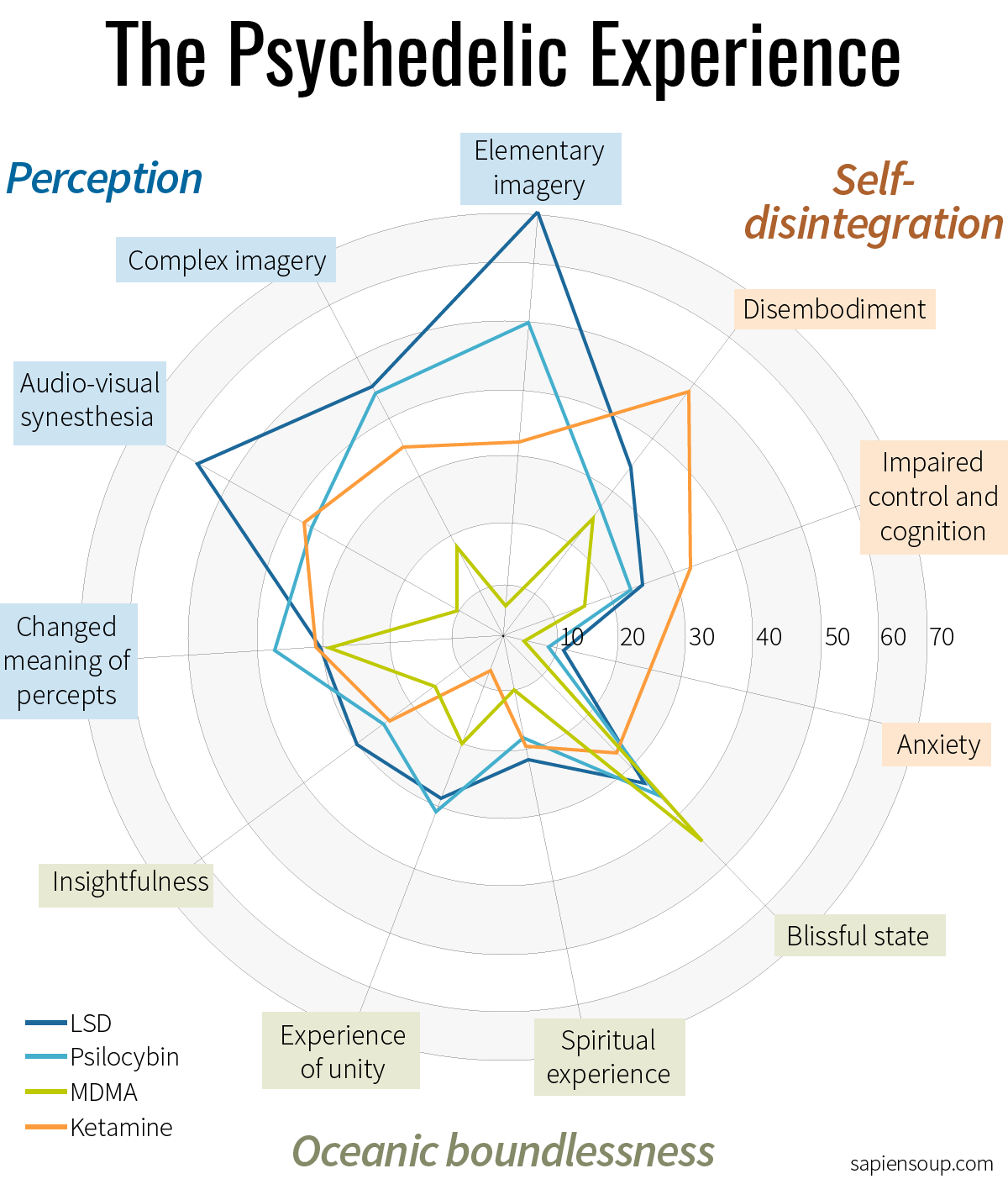 Differences: Altered States of Consciousness
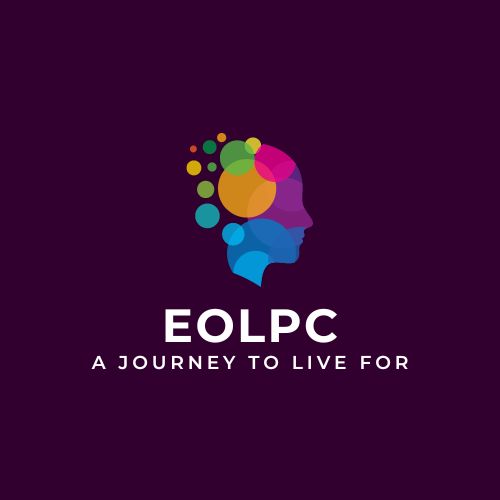 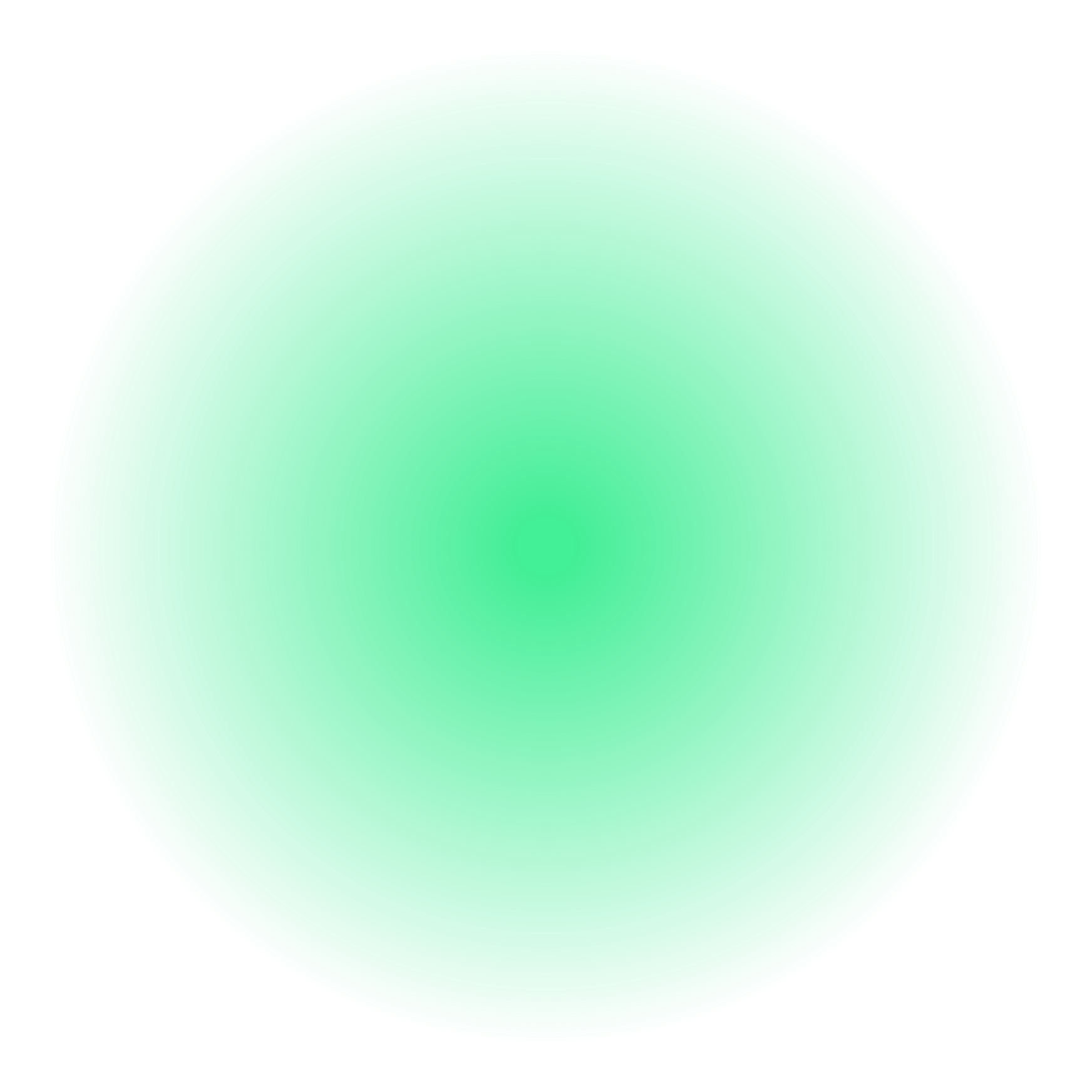 psilocybin
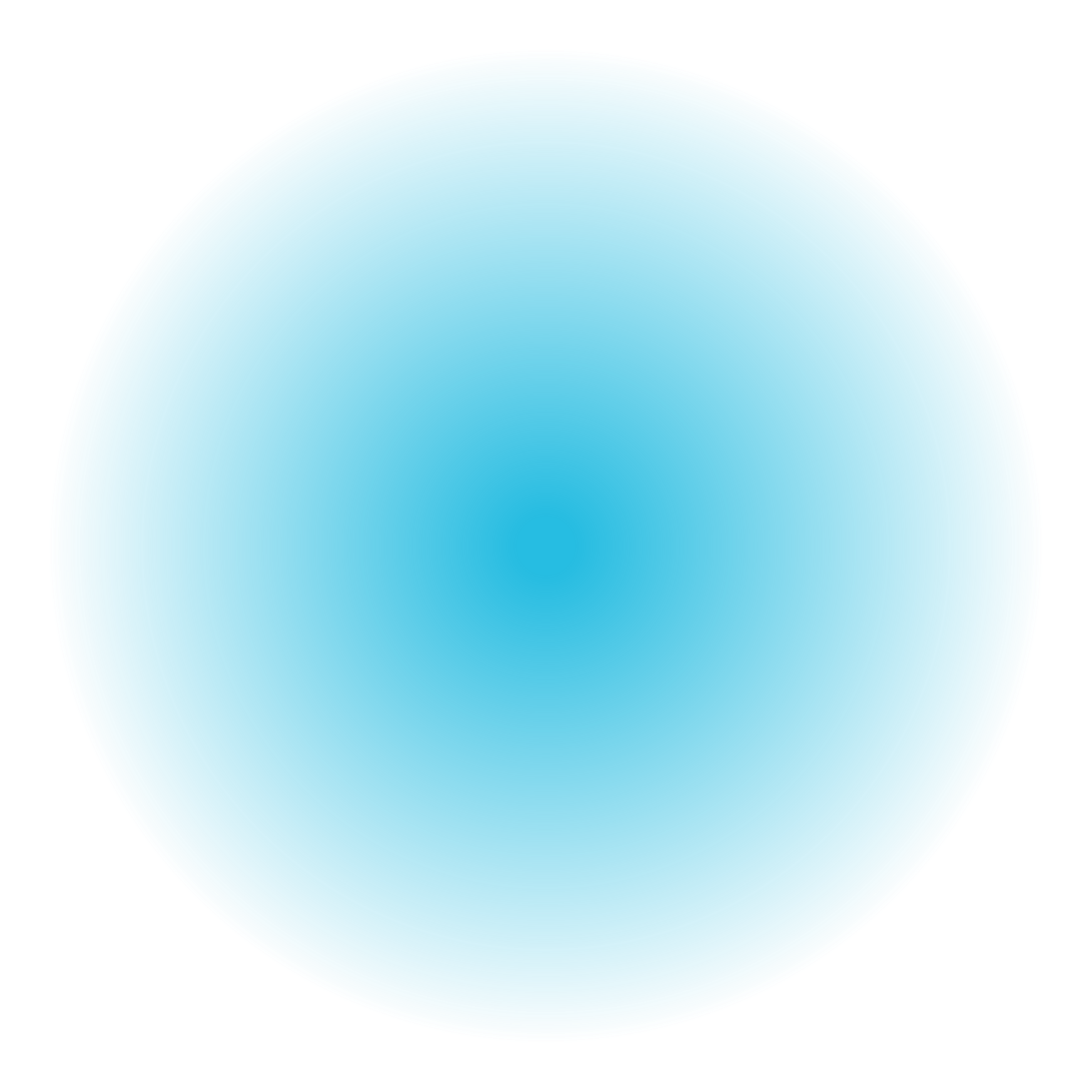 Global connectivity
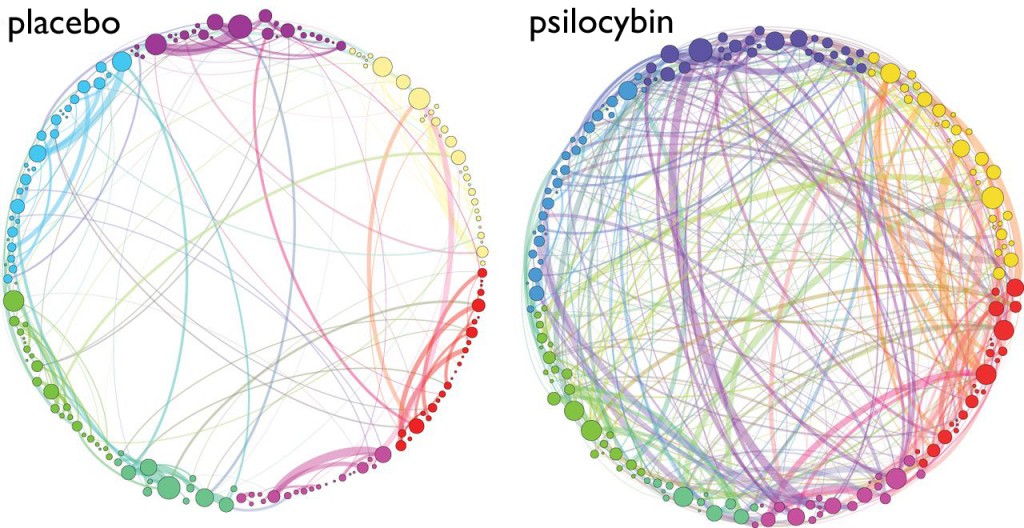 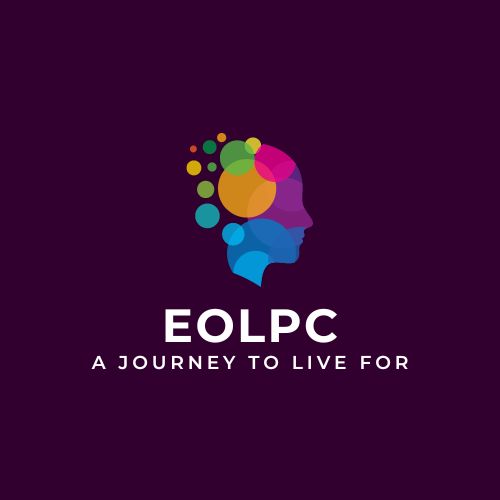 https://royalsocietypublishing.org/doi/full/10.1098/rsif.2014.0873
Some Key Differences: Psilocybin
Classic Psychedelic, Serotonergic System
Quiets the Default Mode Network
Considered one of the gentlest on the body
Higher potential for Mystical Experience
Can bring issues “front and center”
4-6 hours Journey Duration
No known lethal dose, non-addictive
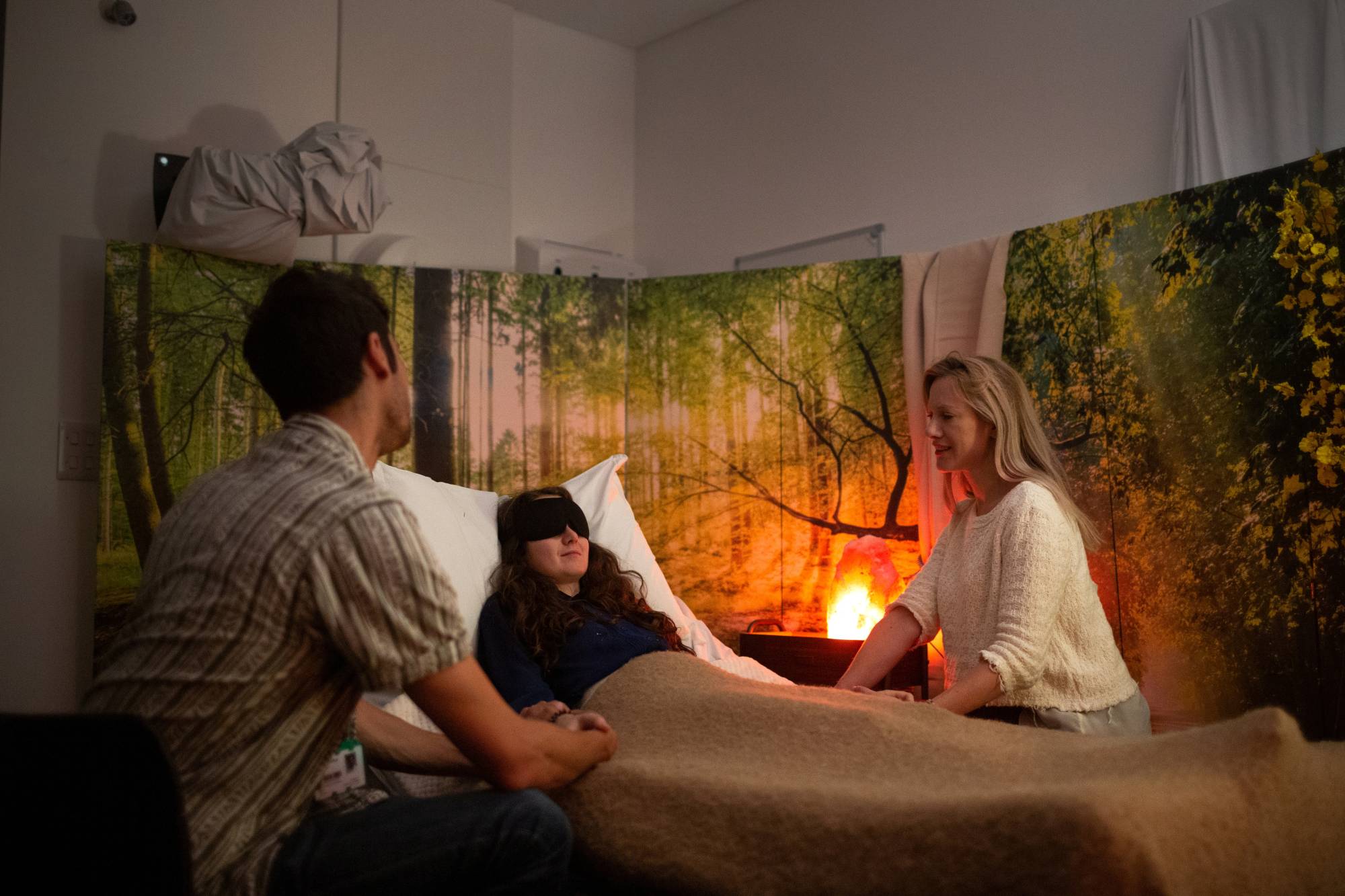 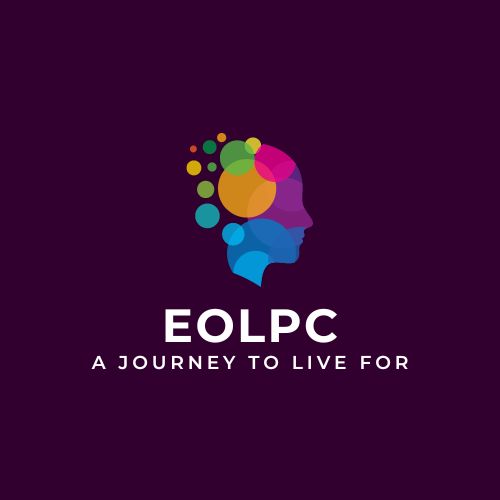 Imperial College of London/Reuters
[Speaker Notes: THE DMN: ACTIVE WHEN THINKING ABOUT SELF, WORRYING ABOUT THE PAST OR FUTURE, EXPERIENCING LOOPING THOUGHTS, OVERACTIVE IN PEOPLE WITH DEPRESSION, ANXIETY, OCD

NOT ONLY DO PSYCHEDELICS QUIET THE DMN AND THE NEGATIVE, LOOPING THOUGHTS, BUT IT ALSO HELPS TO RESET IT TO A MORE HEALTHYY CONFIGURATION.

TrkB, the receptor for BDNF, Brain Derived Neurotropic Factor, is primarily responsible for neuroplasticity. Psilocybin has a 1,000 fold increase in affinities on TrkB (tyrosine protein kinase gene)

THE DMN INCLUDES THE PREFRONTAL CORTEX, WHOSE ROLE IS IN ATTENTION, INHIBITORY CONTROL, HABIT FORMATION AND WORKING, SPATIAL OR LONG-TERM MEMORY. DMN ALSO INCLUDES THE POSTERIOR CINGULATE CORTEX, A MAJOR CONNECTOR WITHIN THE BRAIN AND THE ANGULAR GYRUS IS A HUB OF SEVERAL NETWORKS THAT ARE INVOLVED IN VARIOUS FUNCTIONS, INCLUDING ATTENTION, SELF-PROCESSING, SEMANTIC INFORMATION PROCESSING, EMOTION REGULATION, AND UNDERSTANDING/INTERPRETING ONE’S BEHAVIOR AND THAT OF OTHERS.]
Psilocybin
https://old-prod.asco.org/sites/new-www.asco.org/files/content-files/Sunstone_Therapies_virtual_press.pdf
https://www.ncbi.nlm.nih.gov/pmc/articles/PMC5367557/.
https://journals.sagepub.com/doi/10.1177/0269881116675512
[Speaker Notes: Reporting sig reduction, Anx 83%, Dep 78% JHU Study: https://www.ncbi.nlm.nih.gov/pmc/articles/PMC5367557/..
Reporting sig reduction, Anx 58%, Dep 83% NYU Study: https://journals.sagepub.com/doi/10.1177/0269881116675512
Reporting sig reduction, Dep only: 80% and primary endpoint and 67% at 18 mos, plus 57% reporting remission after 18 mos. Sunstone Therapies study: https://www.globenewswire.com/news-release/2023/04/13/2646467/0/en/Sunstone-Therapies-Announces-Publication-of-Positive-Data-on-Use-of-Psilocybin-Therapy-for-Patients-with-Cancer-and-Major-Depression-Disorder-in-JAMA-Oncology.html
Huntsman study, n=12, 50% in remission, 11/12 clinically substantial reduction in depression (HAM-17) at 2 week timepoint and clinically substantial reduction at 26 weeks, HAM-17 mean scoreshttps://old-prod.asco.org/sites/new-www.asco.org/files/content-files/Sunstone_Therapies_virtual_press.pdf]
Psilocybin Studies*
MDAnderson: Depression in Gynecological Cancer Patients
Sunstone Therapies: Major Depression
Dana-Farber/CareDimensions Hospice: Demoralization
UCLA and UCSF: Demoralization with Ketamine as Active Control
Johns Hopkins: Depression in MCI/Early Alzheimer’s Patients
University of Colorado/NYU: Existential Distress
University of Washington: Anxiety
Emory University: Demoralization and Chronic Pain
Diamond Therapeutics/University of Alabama: Microdosing
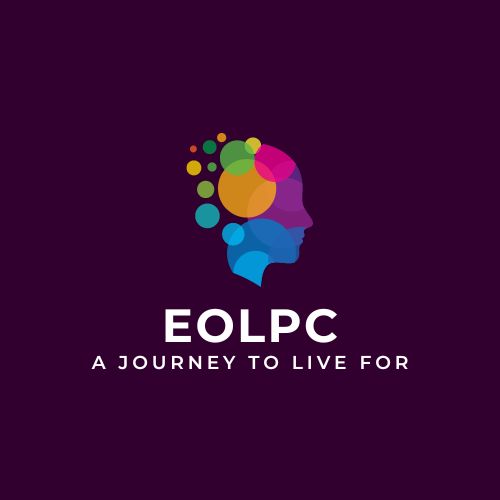 *clinicaltrials.gov
[Speaker Notes: Emory University, demoralization and chronic pain in cancer patients and Diamond Therapeutics/Univ Alabama-Birmingham microdosing
Go to clinicaltrials.gov

MDAnderson, Dr. Moran Amit and Dr. Lorenzo Cohen, Palliative care dept, Dir Integrative Care Medicine.
Funding: MDAnderson and Gateway for Cancer Research
https://www.healio.com/news/hematology-oncology/20230817/experts-urge-study-of-psilocybin-other-psychedelics-for-cancerrelated-distress?utm_medium=email&_hsmi=75353733&_hsenc=p2ANqtz-96RuIATOlOrA8ZEKDYqBPnP26N1-rGOHKwnN7sOQRI6bB77pN8qQxBOkQoJn8CCsrbTkR8qHAly3Zqs03Eu3E--7CGi3evNaO7pjKyJ4a1-g868oI&utm_content=75353733&utm_source=hs_email]
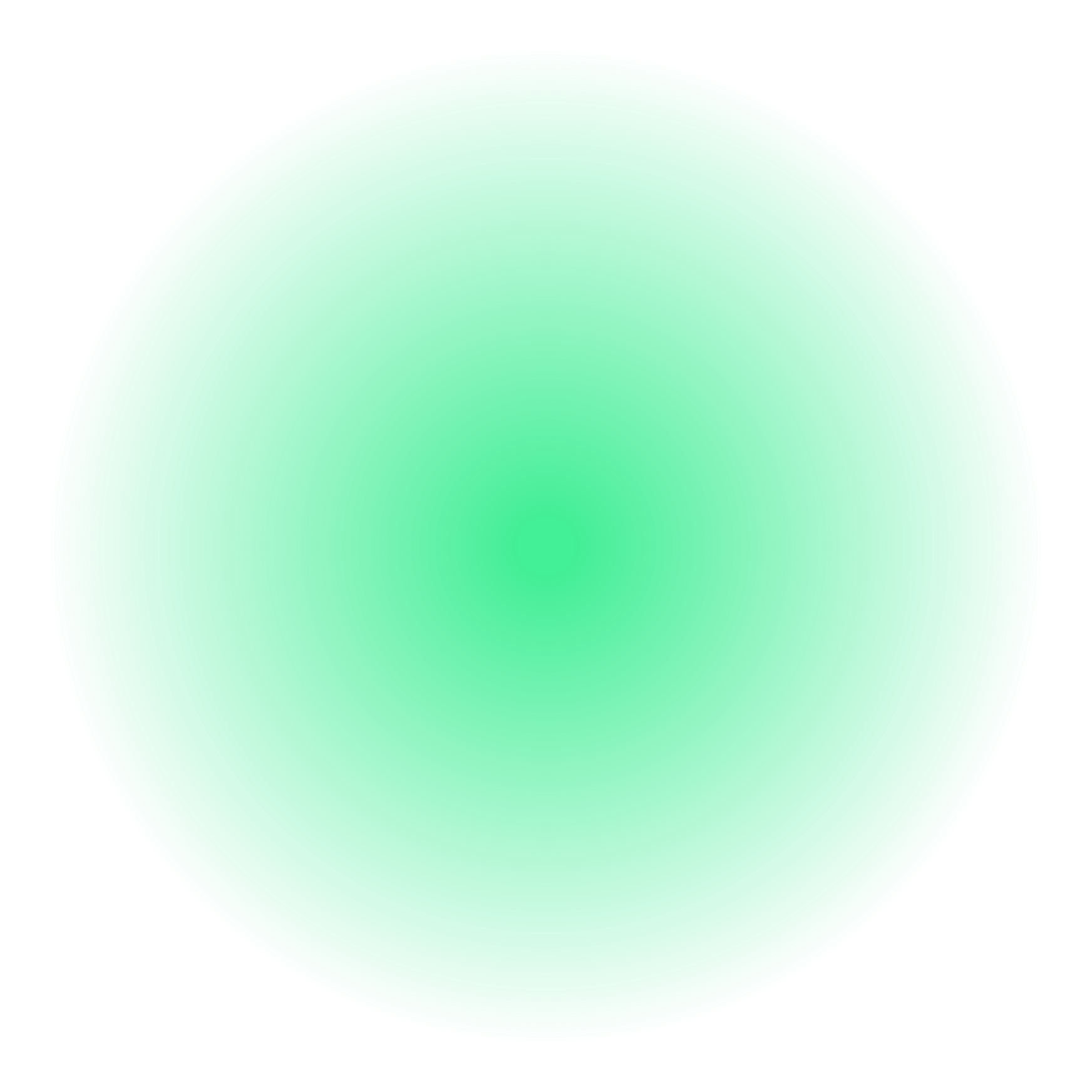 MDMA
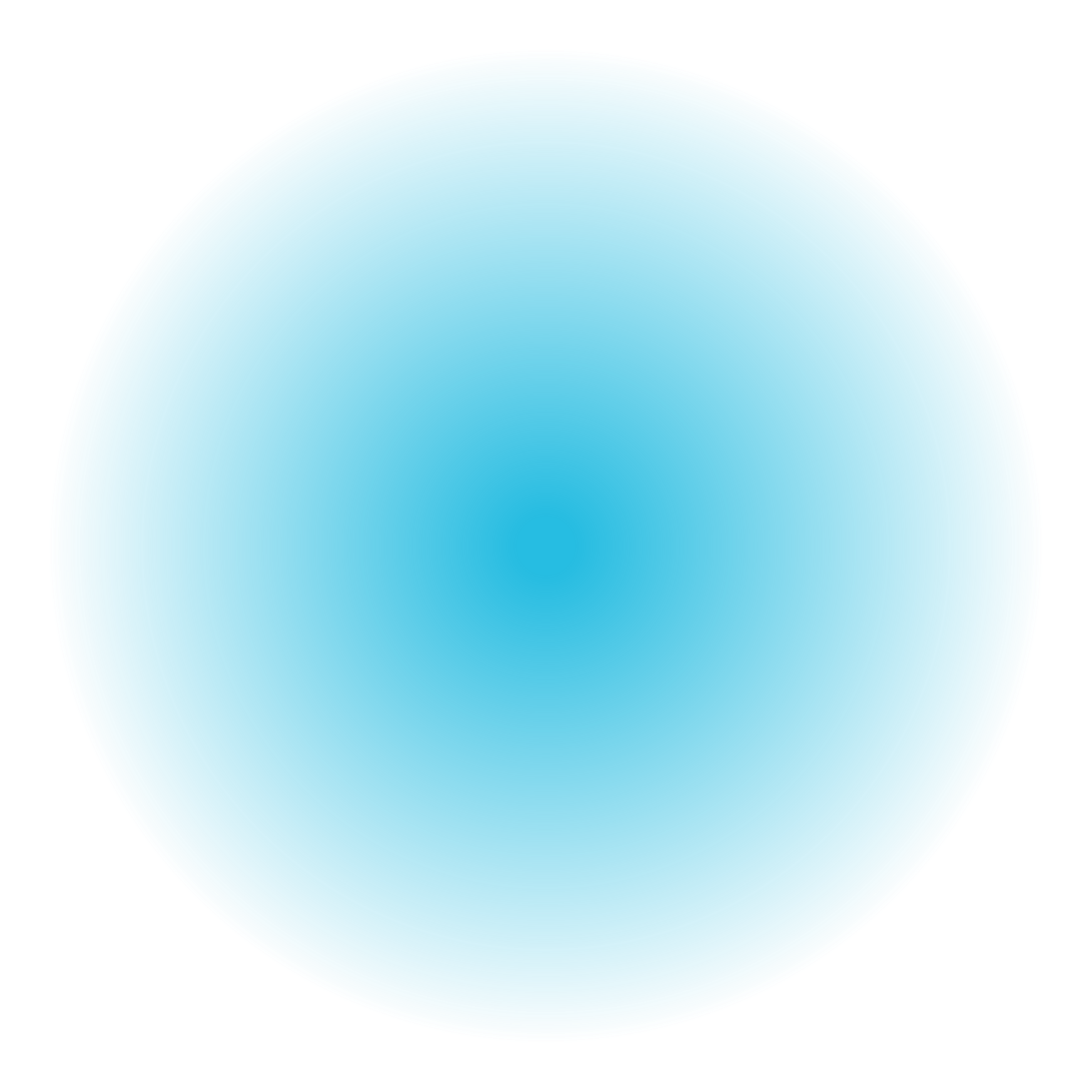 Some Key Differences: MDMA
Empathogenic, works on Serotonergic, Dopaminergic, Norepinephrinergic
Increases activity in Prefrontal Cortex, decreases activity in Amygdala
Mystical Experiences are rare
6-8 hours Journey Duration
Risk of Serotonin Toxicity at very high doses
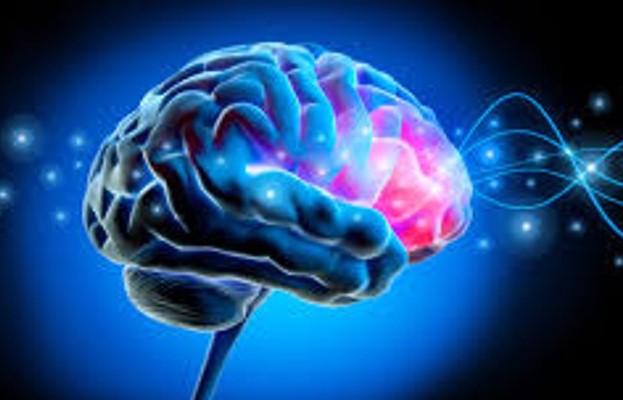 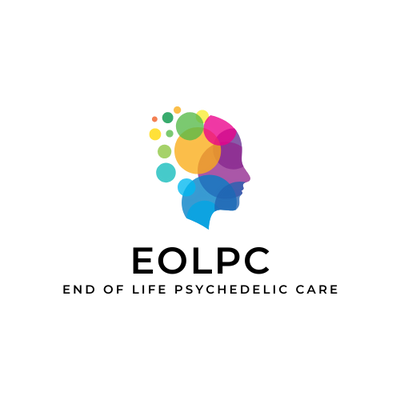 [Speaker Notes: MA = Methamphetamine
INCREASES LEVELS OF OXYTOCIN: HEART OPENER, BONDING, INCREASES COMMUNICATION
REVERSES TRANSPORTER IN PRE-SYNAPTIC NEURON, FLOODING SYNAPSE WITH THE MONOAMINES

Methyl​ene dioxy​ methamphetamine
BEN MALCOLM RESEARCH: https://www.ncbi.nlm.nih.gov/pmc/articles/PMC9177763/]
MDMA Dyad Study: Sunstone Therapies
“I realize MDMA has just allowed me to rewrite the script of a major traumatic life experience. Death suddenly loses its sting.”

“Keeping depression at bay and having a loving relationship will still require attention, but after MDMA, it no longer seems like work.” Kurt Nemes
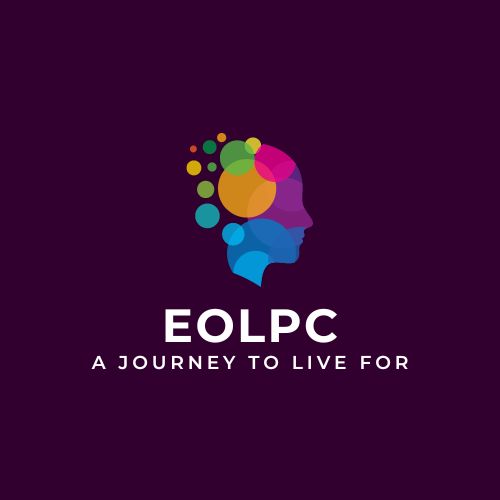 clinicaltrials.gov
[Speaker Notes: One earlier study at UCSF, n=19, measured anxiety but did not see a significant reduction in anxiety.
https://www.huffpost.com/entry/mdma-therapy-treatment-marriage-cancer_n_6423337be4b049e21e2eafb9]
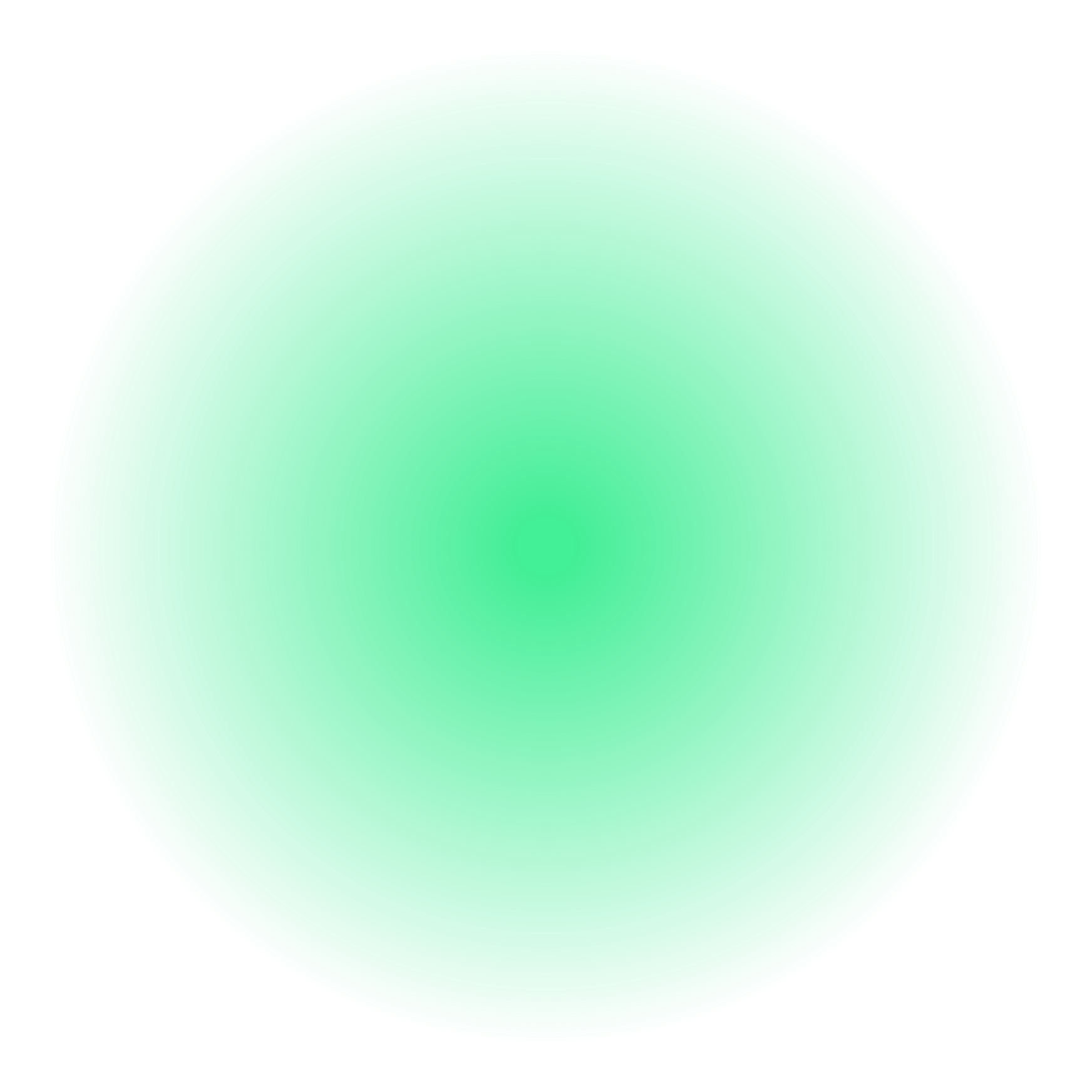 ketamine
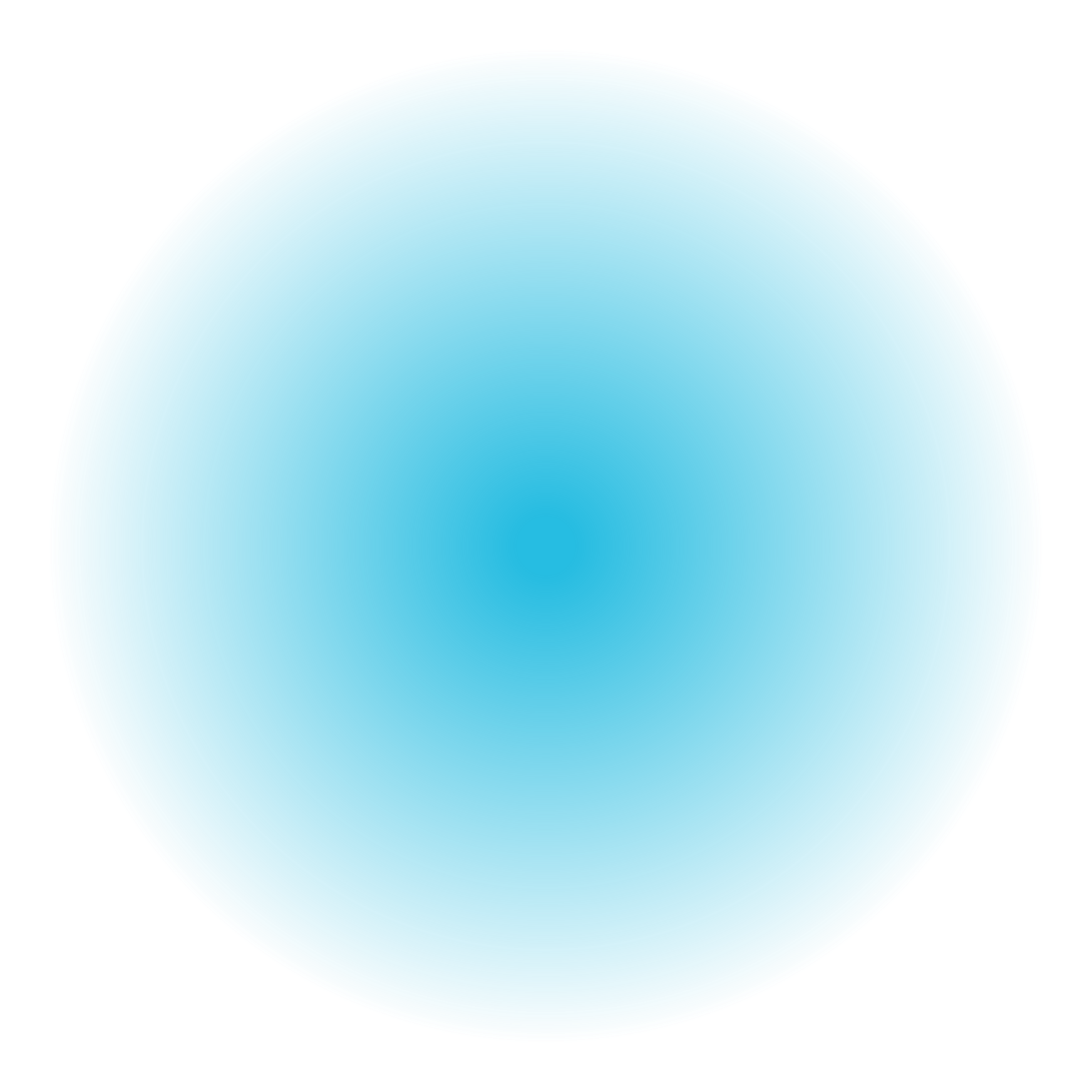 Some Key Differences: Ketamine
Dissociative Anesthetic, Glutamatergic System
NMDA Antagonist creating surge of Glutamate
Binds to the TrkB receptor and can mimic BDNF
Binds to the Mu Opioid Receptor
Shown to effectively treat chronic pain
Fast acting but short lasting
Puts you into “Observer Mode”
45-75 minutes Journey Duration
Lethal in very high doses and potentially addictive
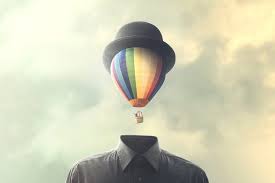 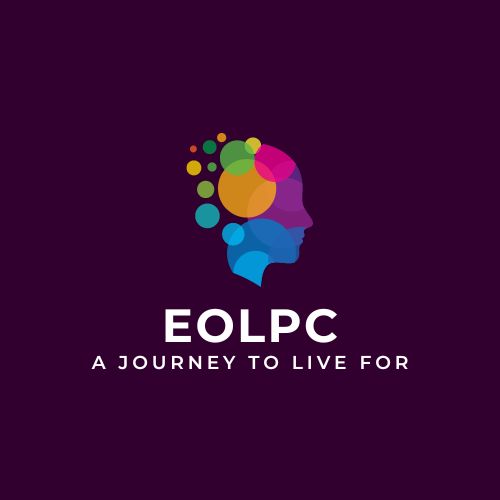 [Speaker Notes: Dissociation: Reduces Alpha (alert and calming) brain waves and increases Theta Waves (dream-like state)
Study using Naltrexone to block Mu Opioid Receptor, there were no antidepressant effects
DICK SCWARTZ: IFS – KETAMINE ALLOWS FOR THE SOFTENING OF THE PROTECTOR PARTS

NMDA N-methyl-D-aspartate 
BINDS TO INHIBITORY NEURONS ON THE NMDA RECEPTOR WHICH IS WHY IT RELEASES A SURGE OF GLUTAMATE

FAST ACTING: ADDS VOLUME TO EXISTING DENDRITIC SPINES, WELL-SUITED TO REDUCING SUICIDAL IDEATION WITHIN 24,STUDY SHOWED SIG REDUCTIONS IN ANXIETY <12, THEN  AT 24 AND AT 1-2 WEEKS.

SHORT LASTING: KNOWN THAT CASCADING PATHWAY TO INCREASING BDNF IS DIFFERENT IN KETAMINE THAN PSILOCYBIN.

KETAMINE BINDS TO THE TrkB RECEPTOR AND CAN MIMIC BDNF

CAN RETURN PATIENTS TO BASELINE WITHIN ONE WEEK, SOMETIMES TWO. STANDARD PROTOCOL IS TO ADMINISTER 6 LOADING DOSES, TITRATING DOSE TO FIND PATIENT’S THERAPEUTIC EFFICACY.]
Major Routes of Administration
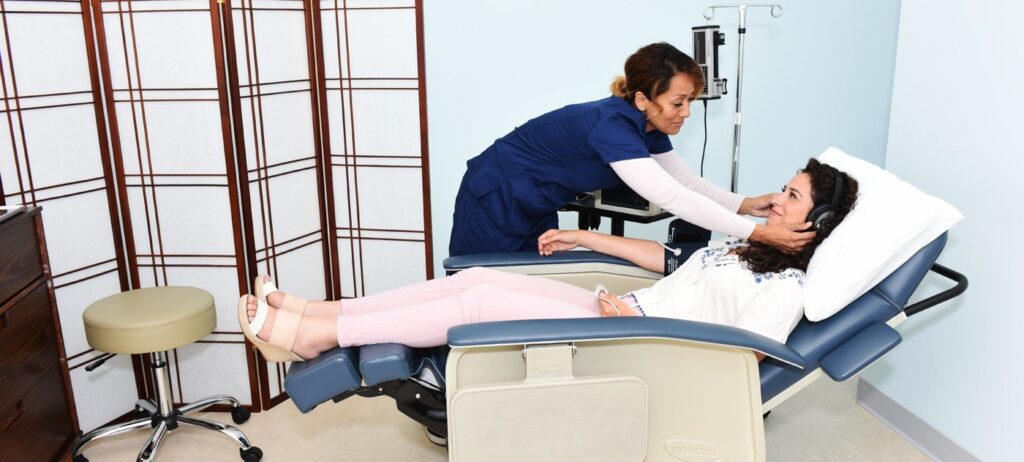 IV (100%): In-clinic
Typically start at .5mg/kg and titrate
Injection (93%): In-clinic/At-home
Typically delivered in two doses
Nasal Spray (<50%): In-clinic/At-home
Spravato: FDA approved - can be reimbursed
Compounded Nasal Spray for at-home use
Lozenge/Troche (<30%): At-home
Can be used rectally, bypasses liver
At-home to extend duration of pain and mental health relief
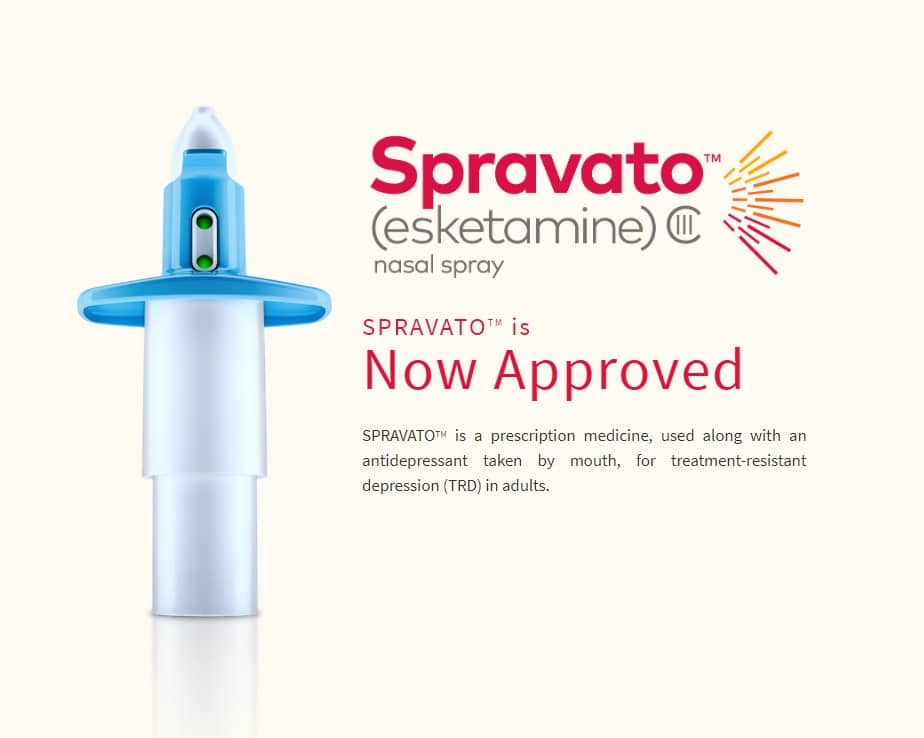 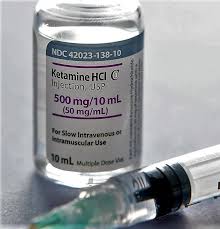 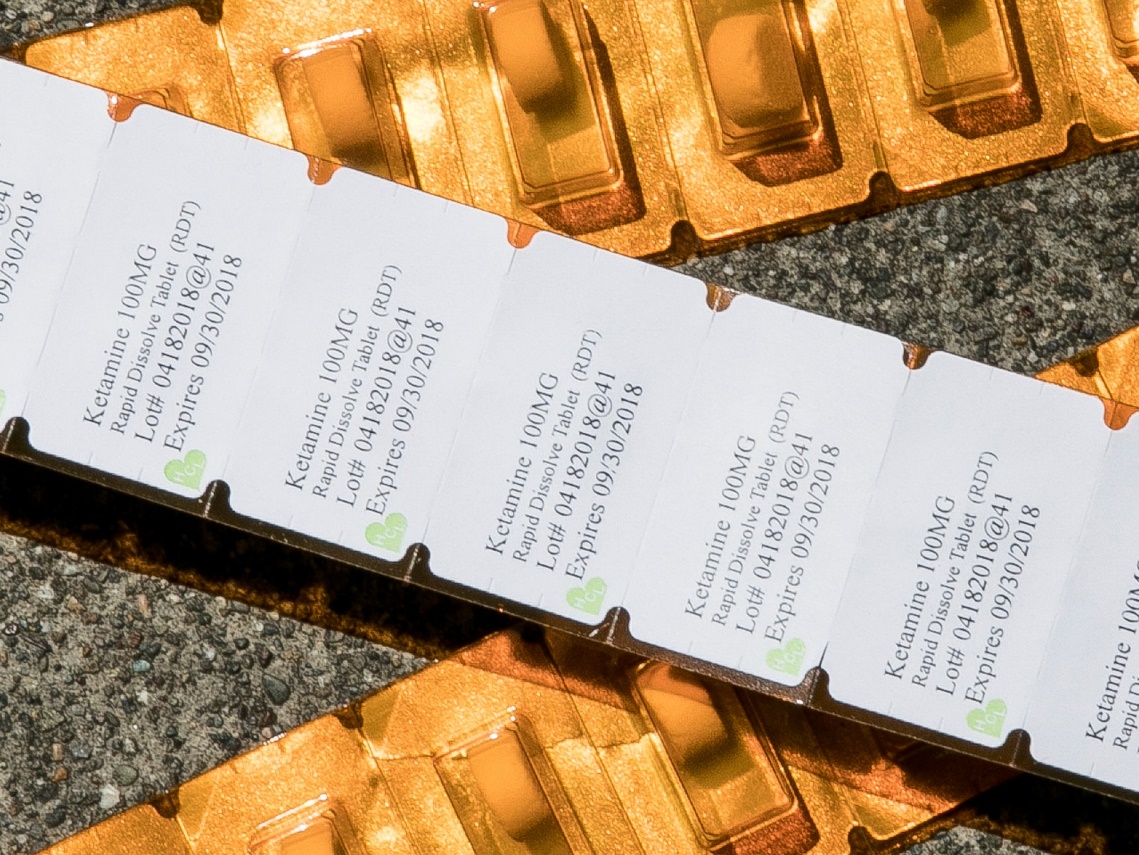 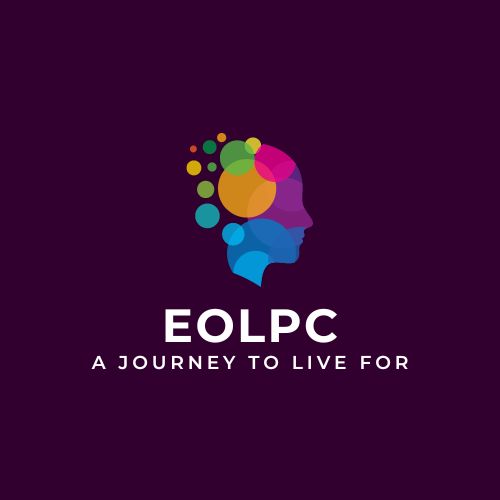 [Speaker Notes: NEED FOR LOADING DOSES. 
FOR DEMENTIA PATIENTS, DR. WEINER PRESCRIBES A LOW DOSE, 55-70MG LOZENGE EVERY THIRD DAY AND FOR CANCER PATIENTS, 200MG EVERY DAY. 
CHRONIC PAIN: COMPLEX REGIONAL PAIN SYNDROME, FIBROMYALGIA, NEUROPATHY, TRIGEMINAL NEURALGIA, MIGRAINES
In complex regional pain syndrome and other chronic pain, central sensitization intensifies pain by increasing the number of NMDA receptors which amplifies pain. Ket blocks NMDA receptors of peripheral nerves and the pain transmission is intercepted before reaching the spinal cord and brain.]
% Sig Reduction in Depression
Ketamine Research in Hospice Patients
% in Remission
75
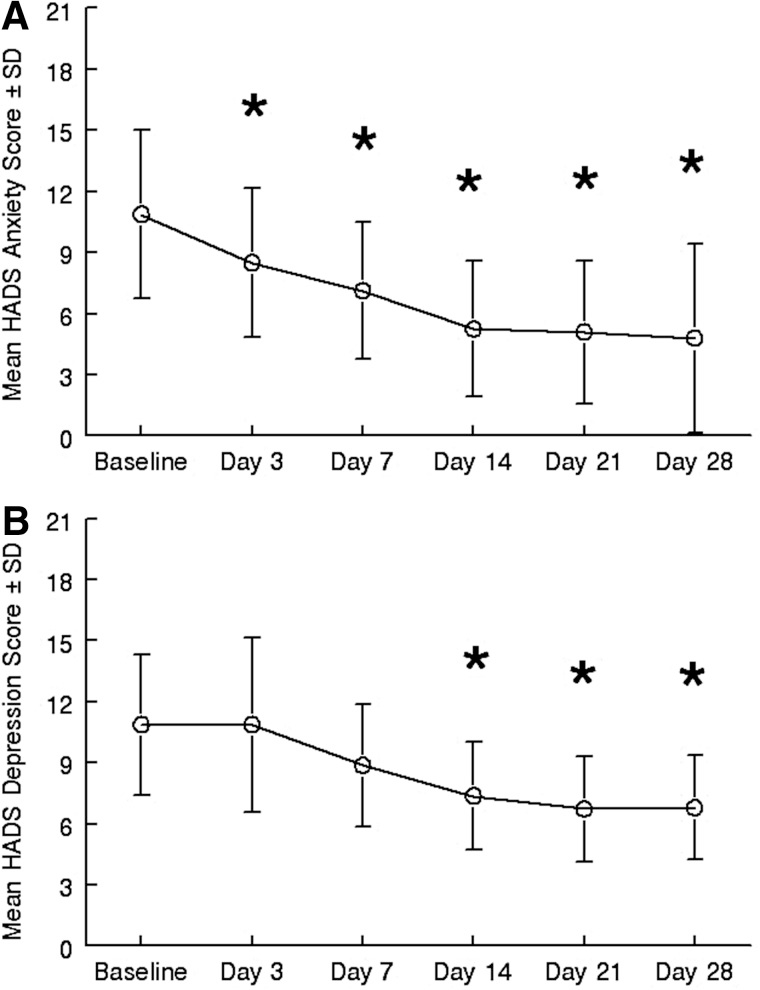 50
https://pubmed.ncbi.nlm.nih.gov/36672348/
https://pubmed.ncbi.nlm.nih.gov/23805864/
25
0
University of Toronto
[Speaker Notes: ON THE LEFT: 70% REDUCTION IN ANXIETY AND 40% IN REMISSION, UNIVERSITY OF TORONTO STUDY

ON THE RIGHT: SIGNIFICANT REDUCTION IN ANXIETY AND DEPRESSION SCORES, INST FOR PALLIATIVE MEDICINE AT SAN DIEGO HOSPICE
University of Toronto Study: https://pubmed.ncbi.nlm.nih.gov/36672348/
https://pubmed.ncbi.nlm.nih.gov/23805864/]
Ketamine Therapy in Hospice Patients
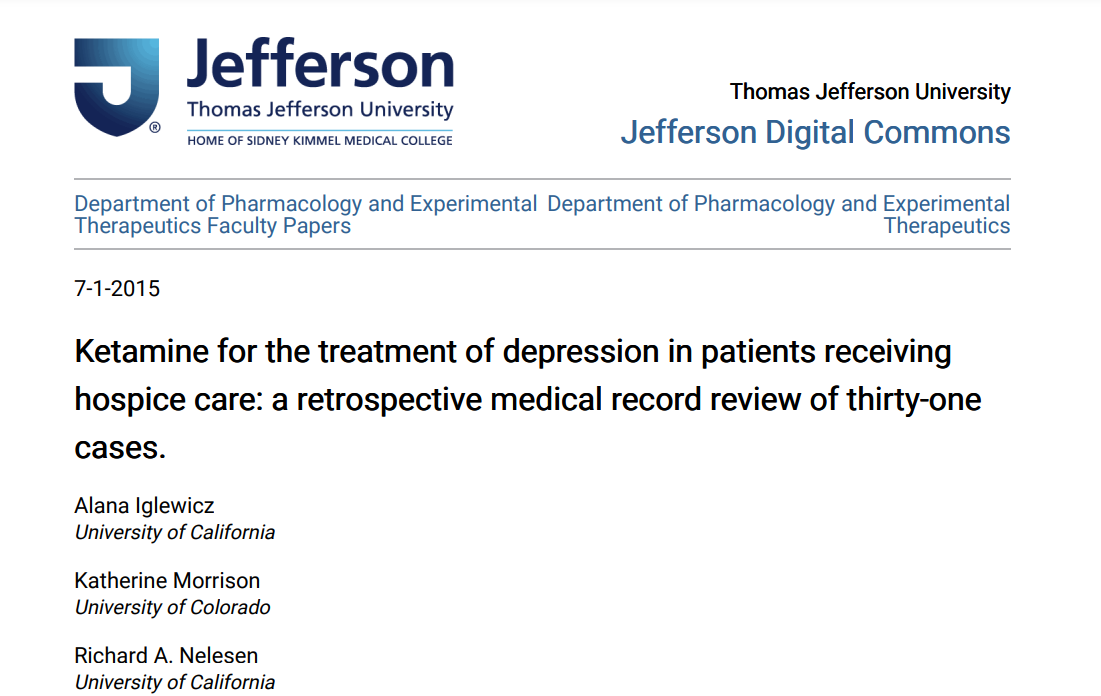 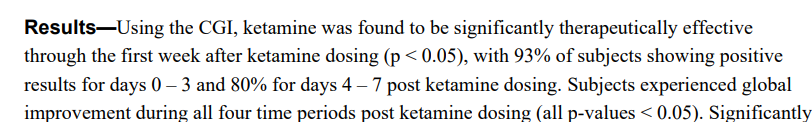 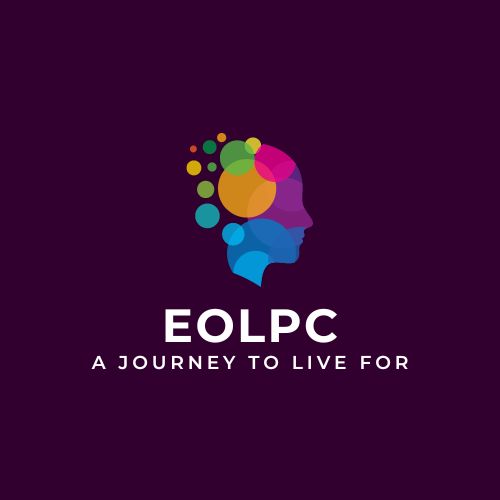 https://jdc.jefferson.edu/cgi/viewcontent.cgi?article=1069&context=petfp
[Speaker Notes: ON THE LEFT: 70% REDUCTION IN ANXIETY AND 40% IN REMISSION, UNIVERSITY OF TORONTO STUDY

ON THE RIGHT: SIGNIFICANT REDUCTION IN ANXIETY AND DEPRESSION SCORES, INST FOR PALLIATIVE MEDICINE AT SAN DIEGO HOSPICE
University of Toronto Study: https://pubmed.ncbi.nlm.nih.gov/36672348/
https://pubmed.ncbi.nlm.nih.gov/23805864/]
Ketamine Therapy in Palliative Care
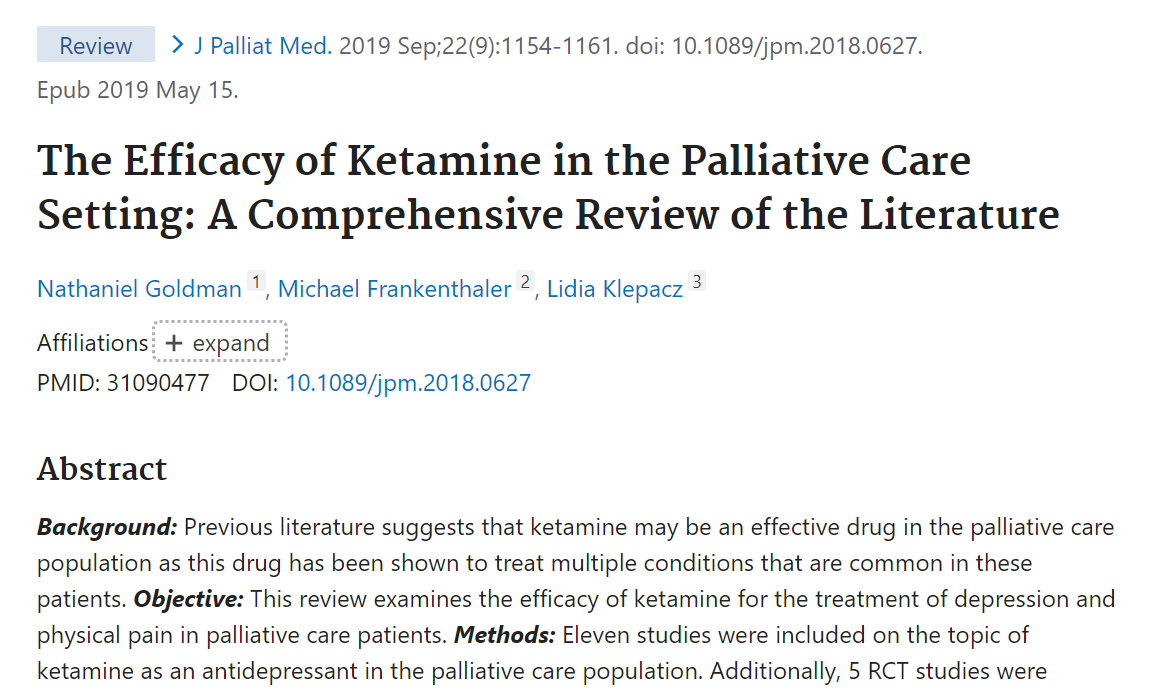 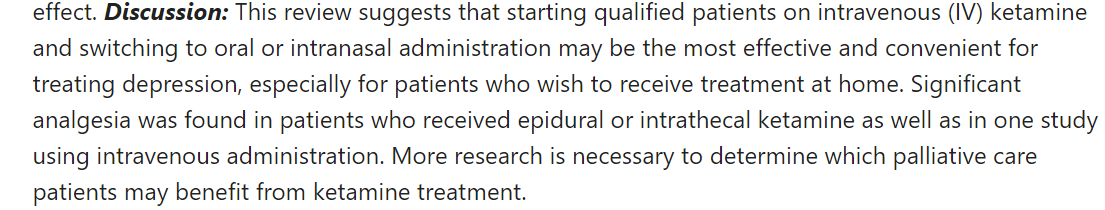 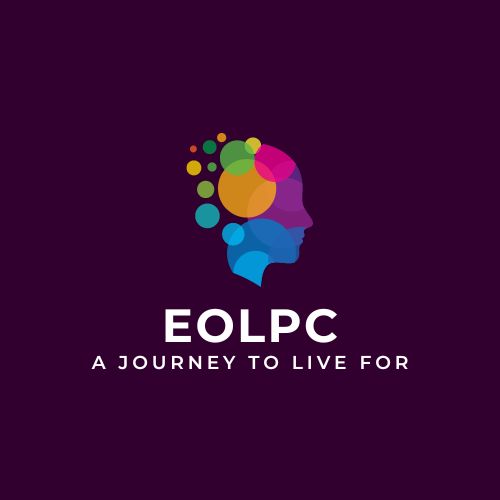 https://pubmed.ncbi.nlm.nih.gov/31090477/
[Speaker Notes: ON THE LEFT: 70% REDUCTION IN ANXIETY AND 40% IN REMISSION, UNIVERSITY OF TORONTO STUDY

ON THE RIGHT: SIGNIFICANT REDUCTION IN ANXIETY AND DEPRESSION SCORES, INST FOR PALLIATIVE MEDICINE AT SAN DIEGO HOSPICE
University of Toronto Study: https://pubmed.ncbi.nlm.nih.gov/36672348/
https://pubmed.ncbi.nlm.nih.gov/23805864/]
Ketamine Studies*
PharmaTher: Reduce Dyskinesia in Parkinson’s patients
Cedars Sinai LA: Reduce Anxiety in Pancreatic Cancer Patients
Yale University/Michael J. Fox Foundation: Depression in Parkinson’s patients
Vanderbilt Ingram Cancer Center: Reduce Acute/Chronic Pain in Patients w/Advanced Head & Neck Cancer
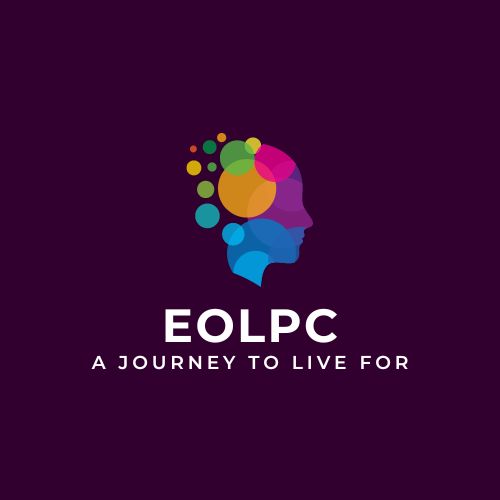 *clinicaltrials.gov
Proposed At-home ketamine pilot for palliative/hospice patients
5-6 patient pilot in California
Two palliative care physicians and one ketamine prescriber
End of Life Doula support
Up to 3 IM ketamine sessions with follow up integration
Report to be prepared and disseminated
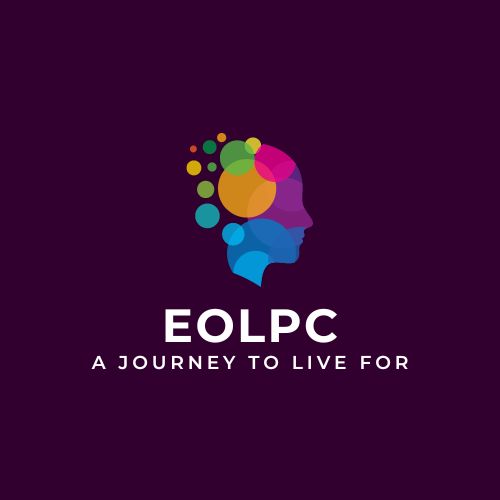 Contraindications
Uncontrolled Hypertension, Severe Heart Disease, Severe Asthma
Patients undergoing chemotherapy: Psychedelic therapy  reviewed on a case-by-case basis and may be scheduled around it
Schizophrenia, Bipolar Disorder, Borderline Personality Disorder*
Ketamine
Severe liver and bladder disorders, intracranial pressure

*Potential research in these topics
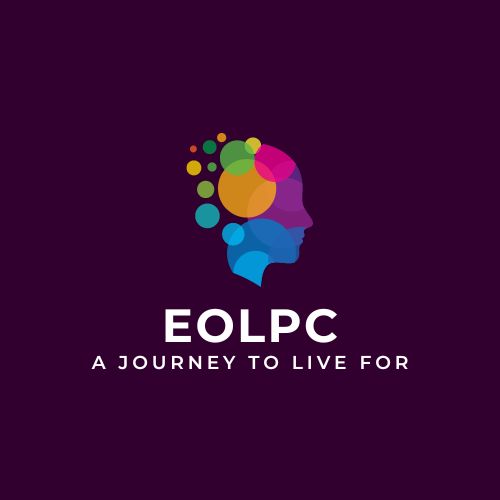 Drug Interactions
Psilocybin
SSRI/SNRIs blunt subjective effects
Lithium: Significantly higher risk for seizures
Benzodiazepines can stop the “trip”

Ketamine
Lithium and SSRIs can enhance effectiveness
Lamotrigine and Benzos can reduce effectiveness
St. Johns Wort can reduce effectiveness 

MDMA
SSRIs/SNRIS can greatly reduce effectiveness
Wellbutrin can greatly increase effects
MAOIs: Biggest risk for Serotonin Toxicity
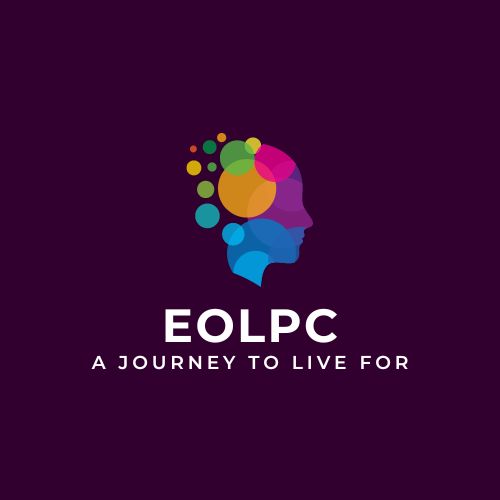 [Speaker Notes: BENZOS: XANAX, KLONAPIN, ATIVAN, HALCION, VALIUM 

SSRIs reduce subjective effects but not antidepressant effects 
Imperial College of London Study https://journals.sagepub.com/doi/10.1177/02698811231224217?utm_source=newsletter&utm_medium=email&utm_campaign=psychedelics_and_antidepressants_interaction_lsds_impact_on_brain_entropy_psychedelics_insight_into_near_death_experiences_chacrunas_psychedelic_culture_conference_imperial_colleges_couples_psychedelics_study_eu_funds_psychedelic_research&utm_term=2024-02-10

WELLBUTRIN/BUPROPION and MDMA: DNRI INCREASED SUBJECTIVE EFFECTS AND HEIGHTENED MOOD EFFECTS. BUT, THE COMBO LED TO INCREASED RISK FOR SEIZURES EVEN DEATH IN COMBINED HIGH DOSES

AYAHUASCA CONTAINS DMT AND MAOI IN THE VINE

BEN MALCOLM, SPIRITPHARMACIST.COM, https://www.ncbi.nlm.nih.gov/pmc/articles/PMC9177763/]
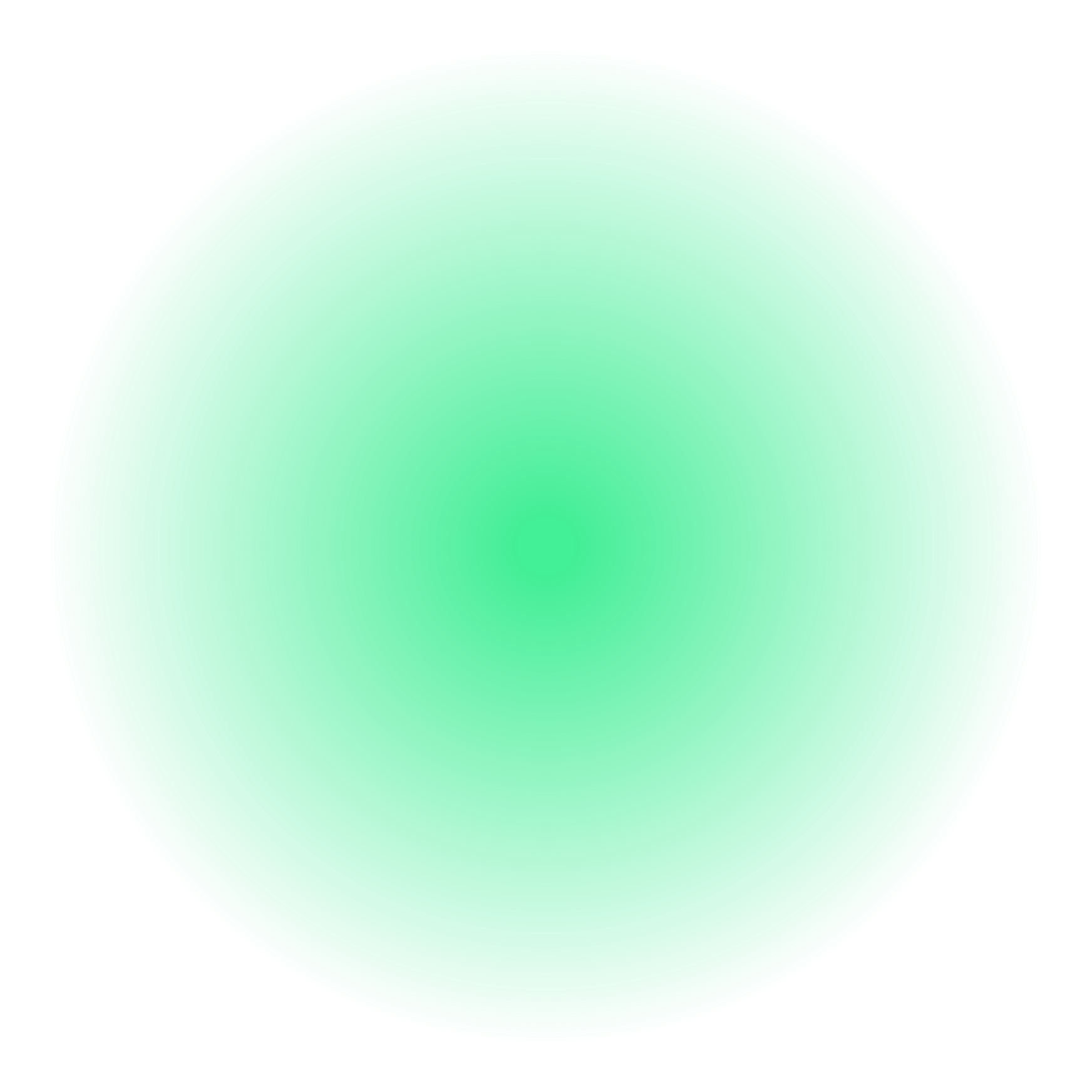 real life stories
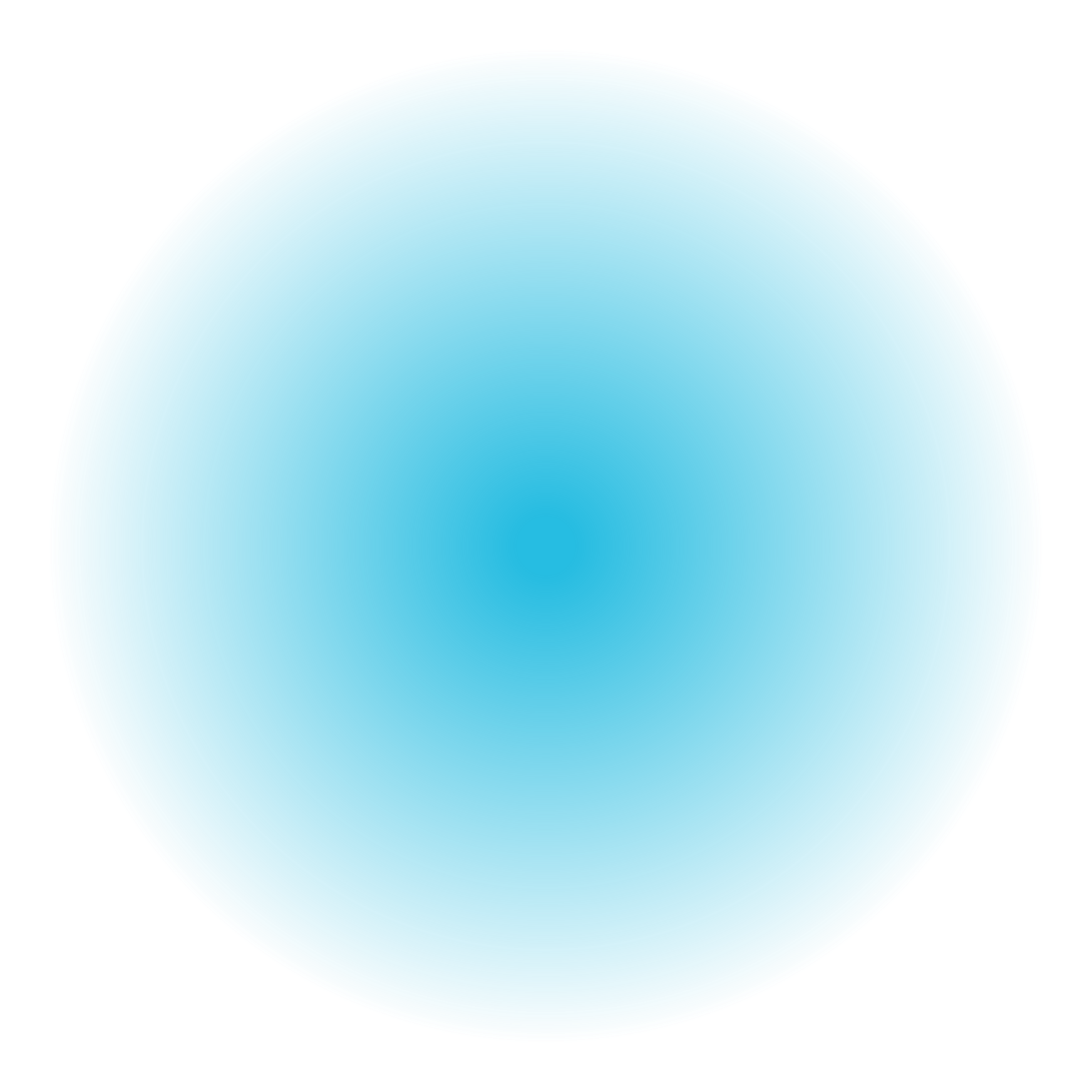 PSILOCYBIN: Thomas
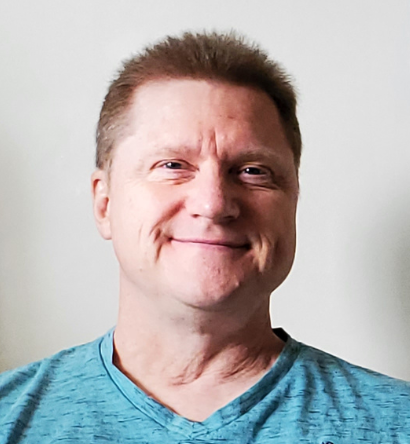 Diagnosed with Stage 4 Colon Cancer in 2016
Prognosis: 18 months
Approved for psilocybin therapy through Health Canada
86 rounds of chemotherapy
7 psilocybin journeys to-date
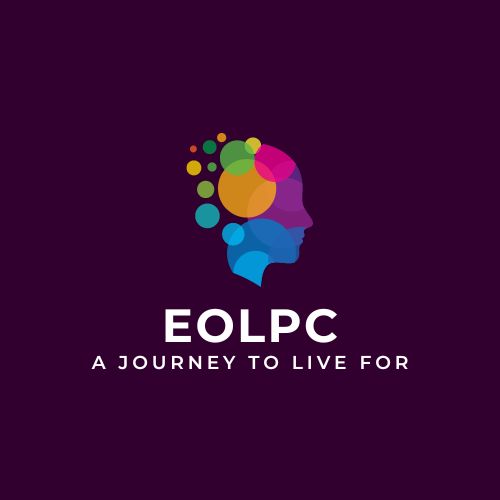 KETAMINE
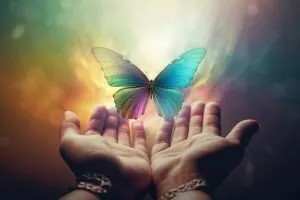 Patty
VSED Patient
New Zealand Patient
ALS Patient
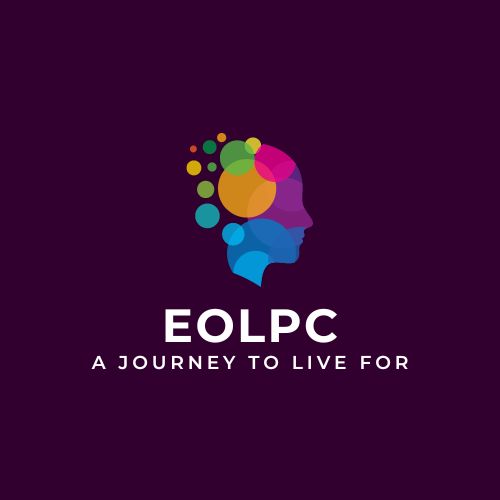 At-home ketamine case study: Als patient
53 year old ALS patient, non-ambulatory, max transfer assist
He and his son understood the risk of dying and both consented
First session: pretreated with Albuterol and Ondansetron
Dosing: .7mg/kg and 10mg booster at 20 minutes
Visualized himself running and playing with his children and was filled with contentment
Second session one week later
Dosing: .8mg/kg and 15 mg booster at 15 minutes
Stated “It’s like Soul Roulette”
With great effort he brought his hands together in prayer posture in gratitude
The night before his third session, he passed peacefully in his sleep
[Speaker Notes: Earth Angel, Charles Gibbs]
End of life psychedelic care
Education
Free Webinars
February 27: End of Life Doula Training
March 11: Ketamine Therapy for End of Life Care
Resources
Google Group, Palliative Care Psychedelic Therapy: https://groups.google.com/g/PalCarePsychedelicTherapy
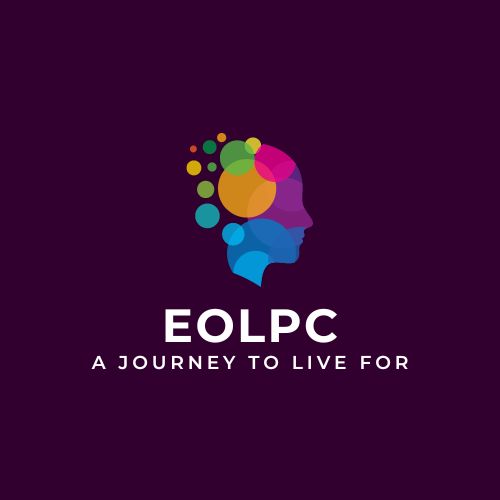 eolpc.org
christine@eolpc.org